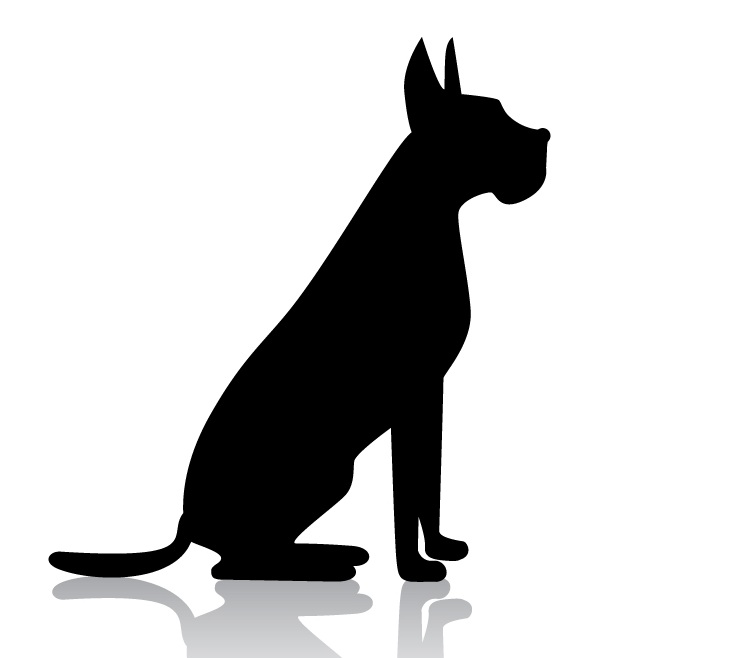 Data-driven enterprise
… or, Becoming a Better Watchdog
Sarah CohenWalter Cronkite School of Journalism
Why data?
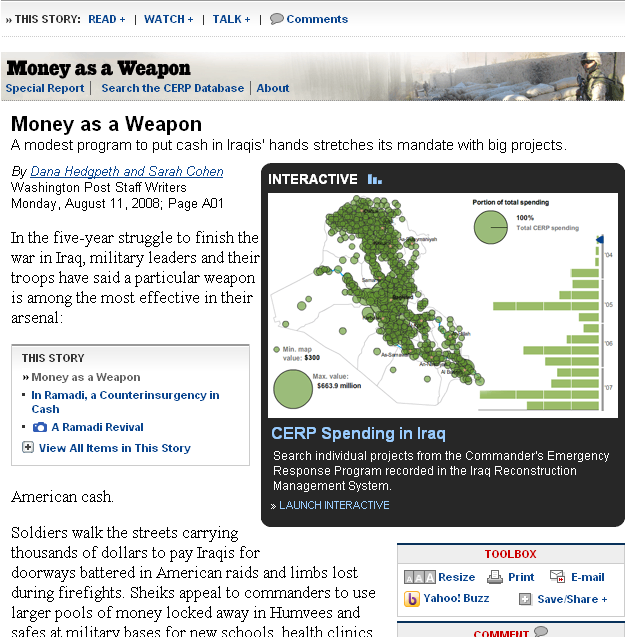 Because you want better questions for your sources
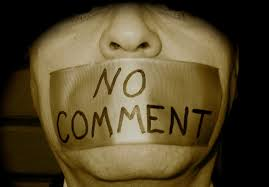 Because officials won’t engage or answer your calls
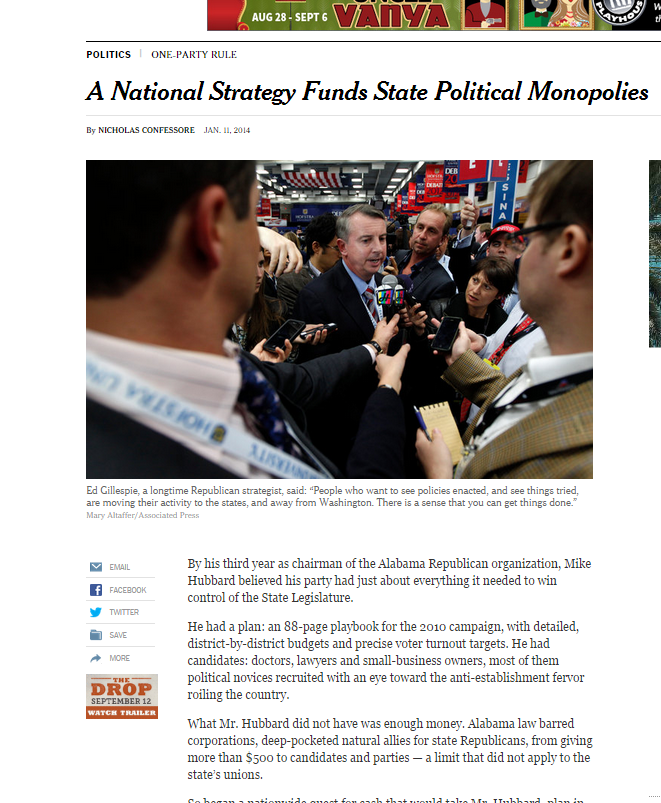 Because you want anecdotes AND evidence
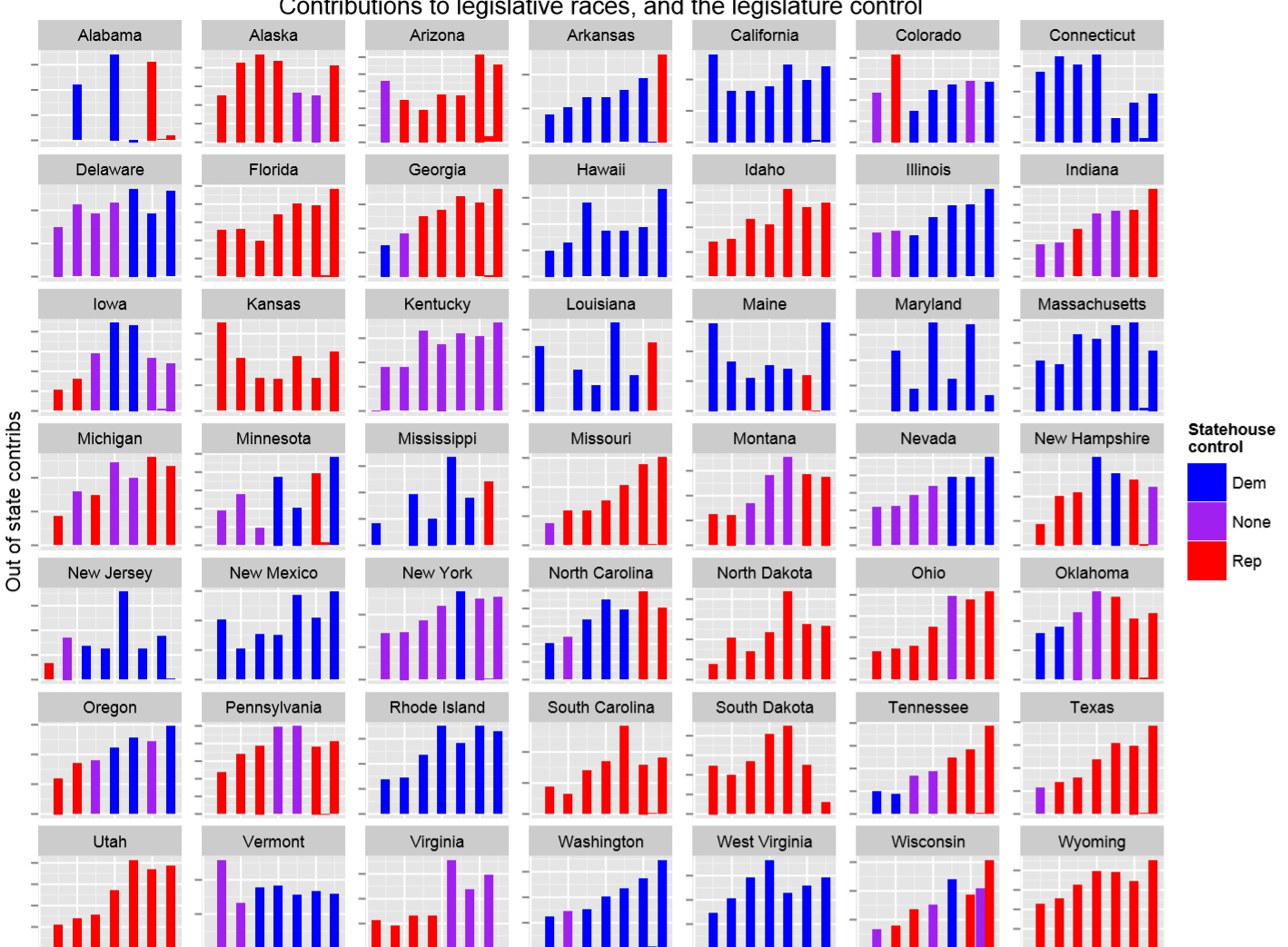 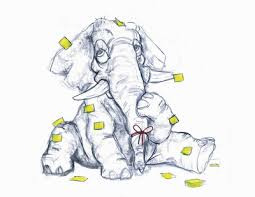 Because records are contemporaneous and don’t forget
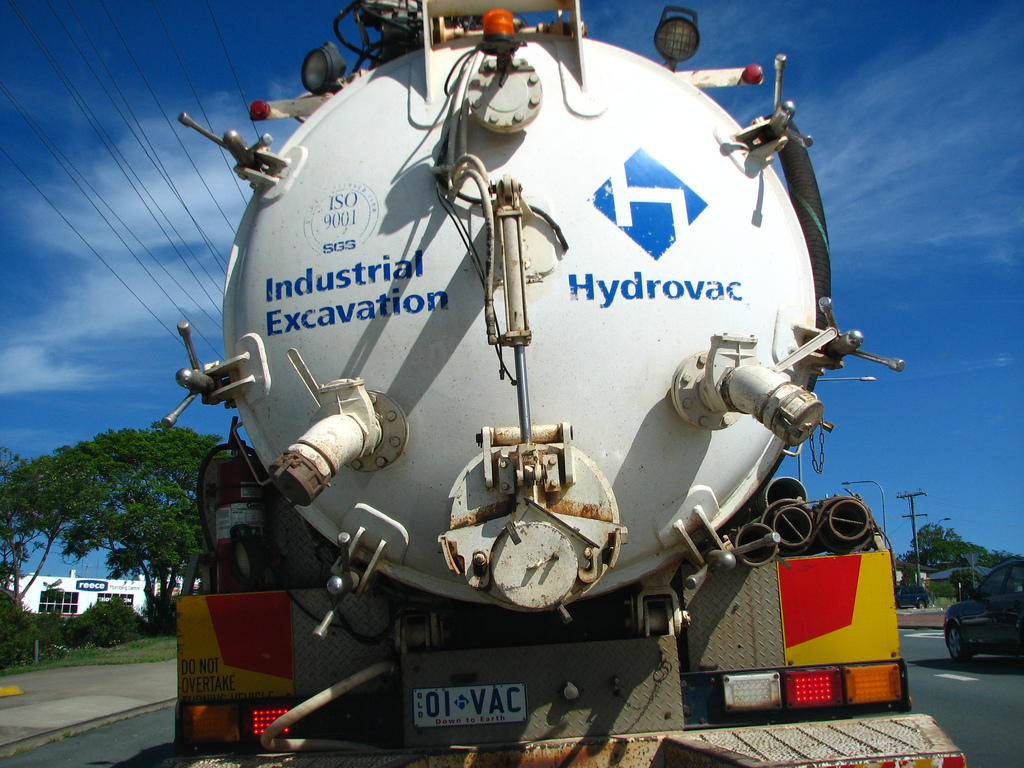 Because government is good at vacuuming information with no time to analyze it
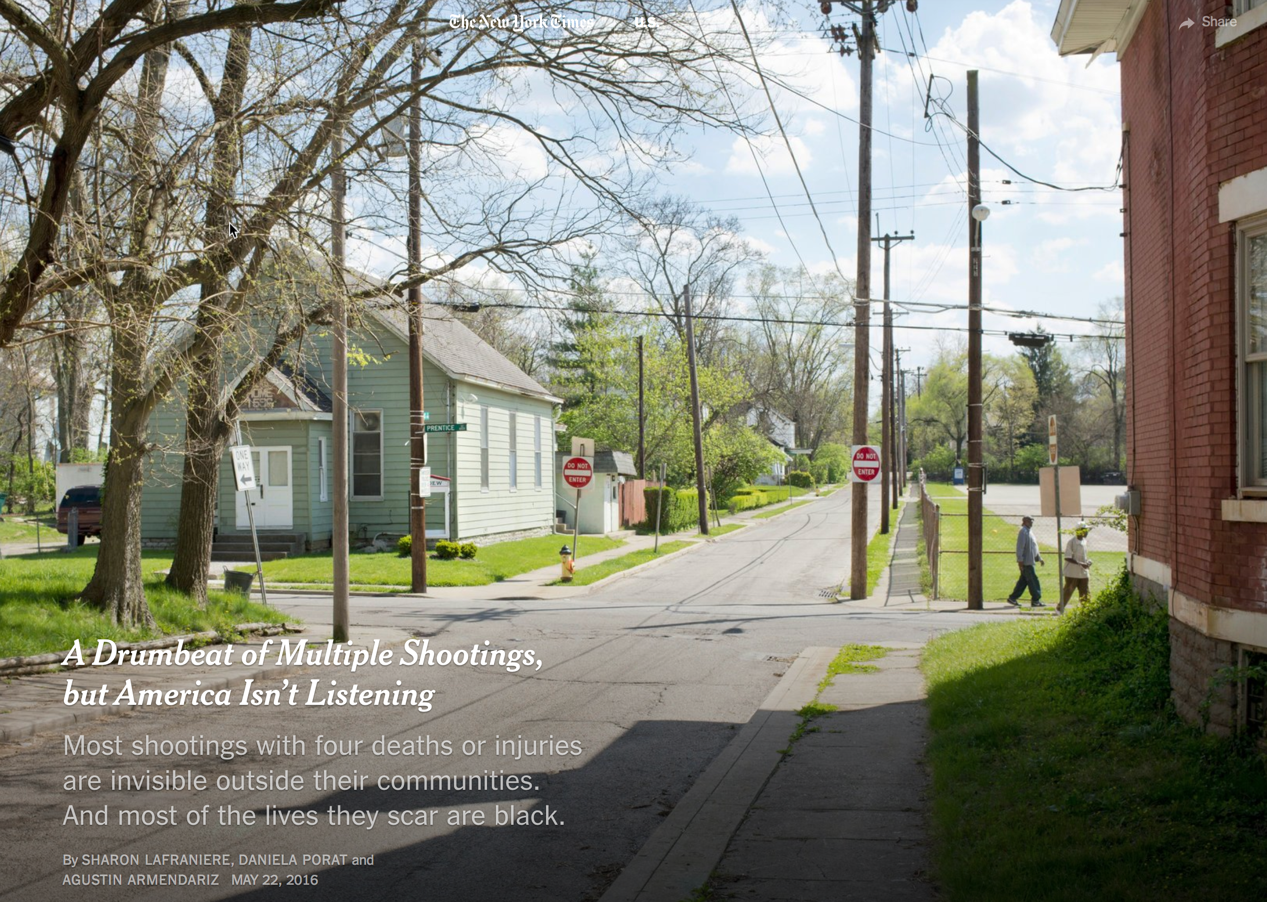 Because no one else will count
Because it sometimes really isn’t a few bad apples
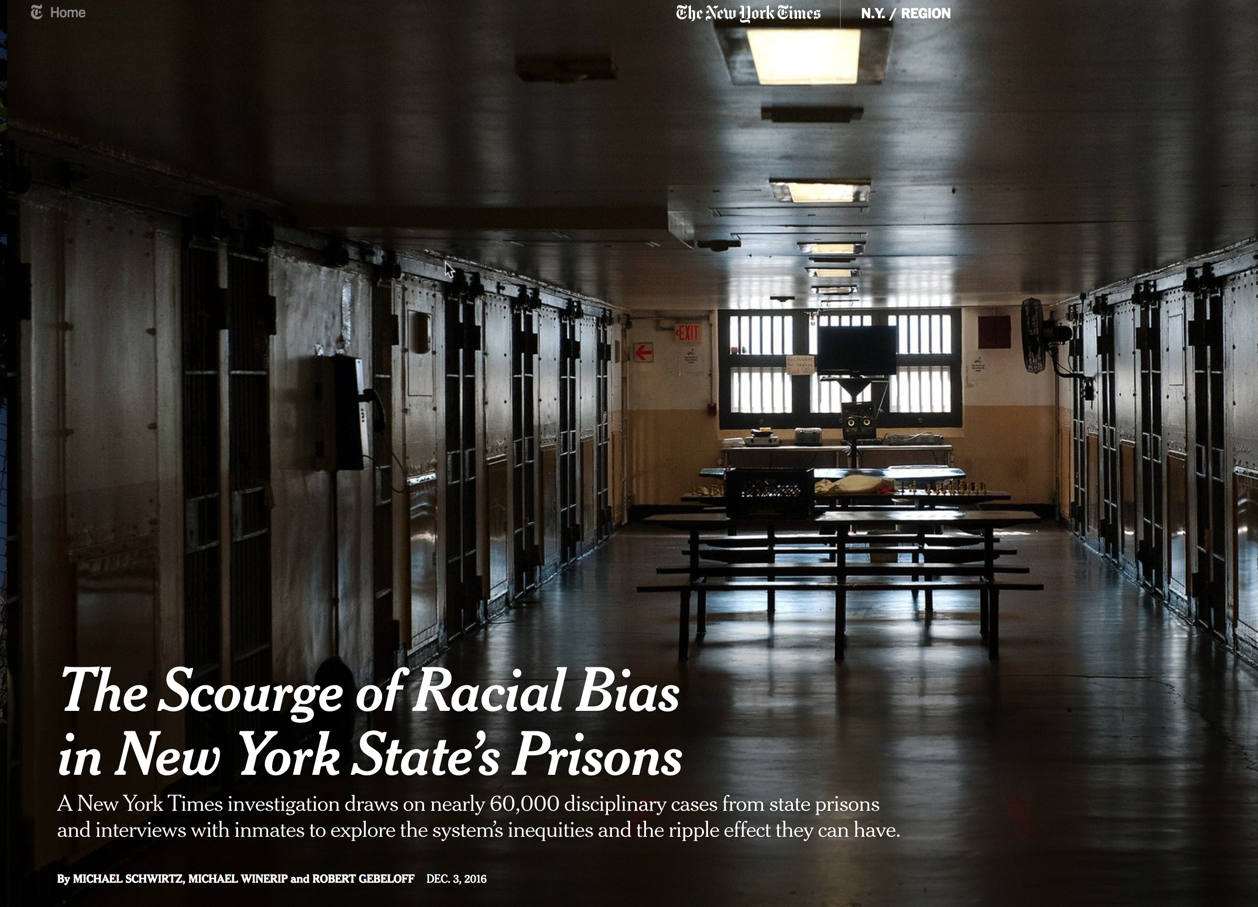 Because we want to report on what officials and institutions do, not what they say
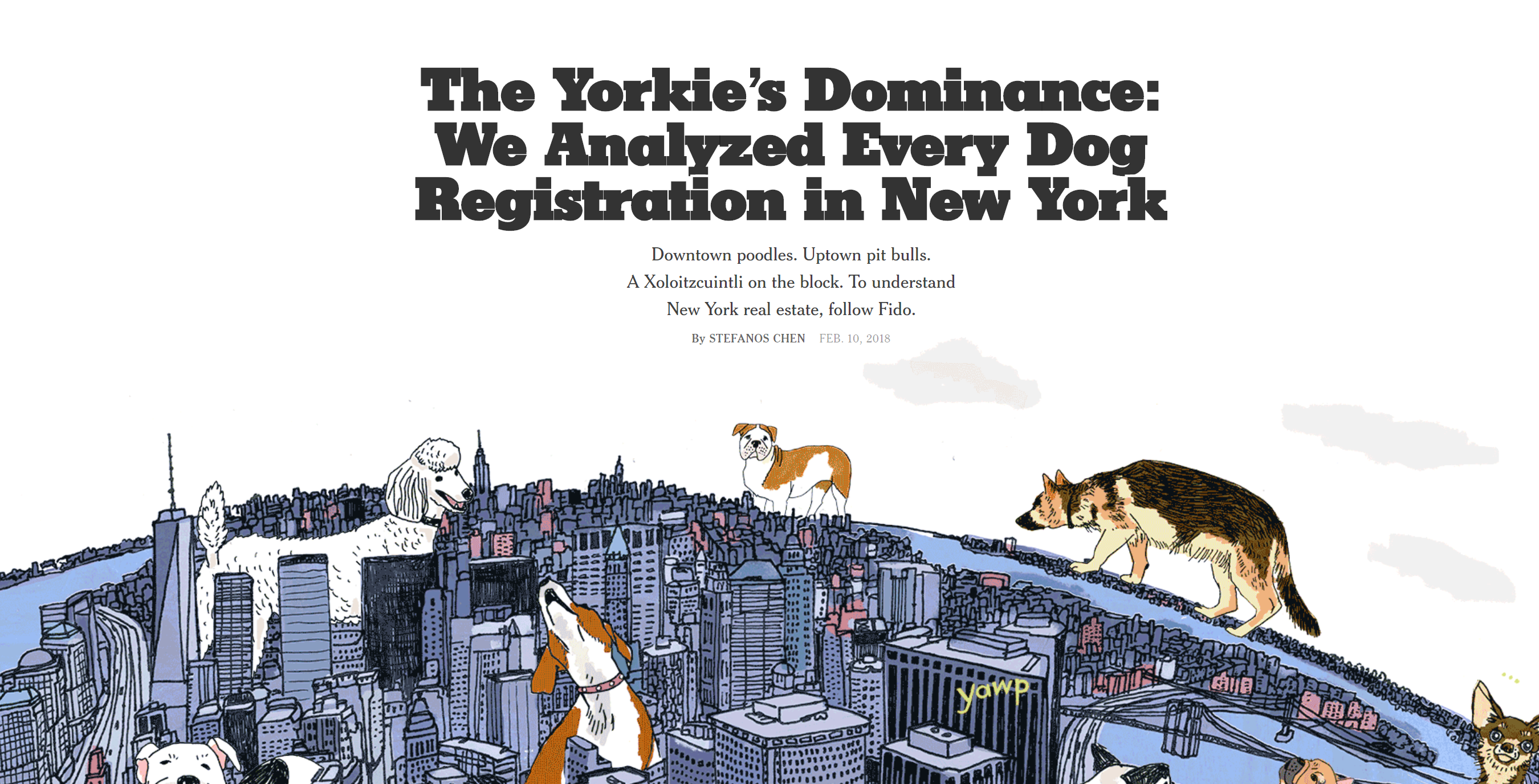 Because, well, dogs
Where is data?
Hint: everywhere
“If it’s inspected, enforced or purchased… I want the data”

- Jennifer LaFleur
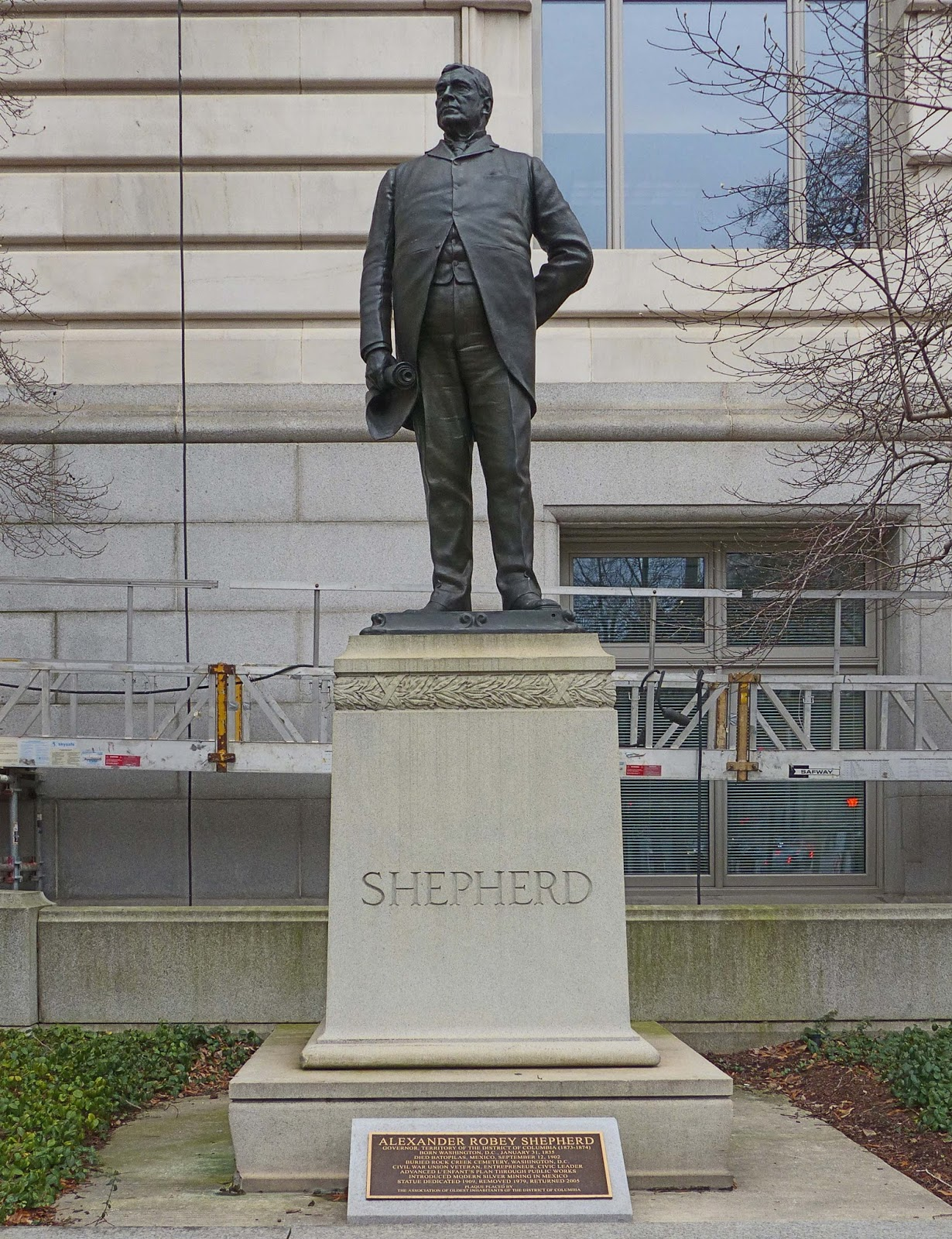 Take a tour
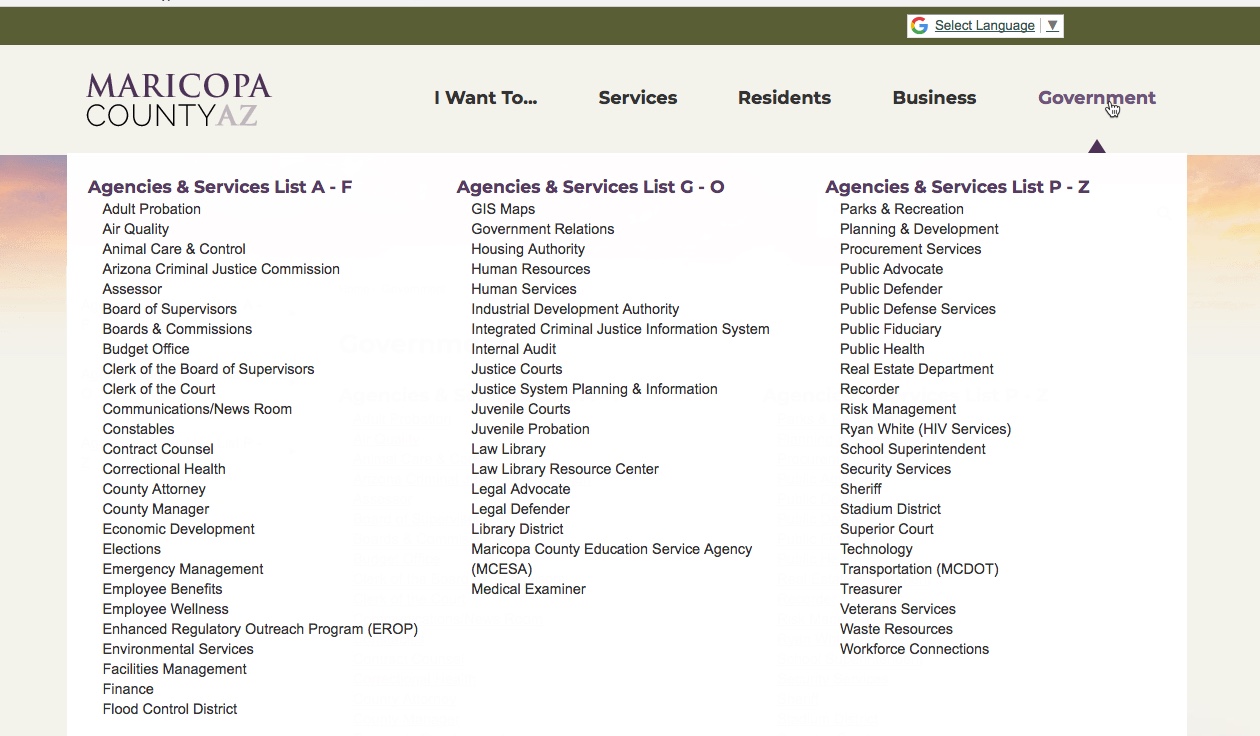 Or a virtual tour
??
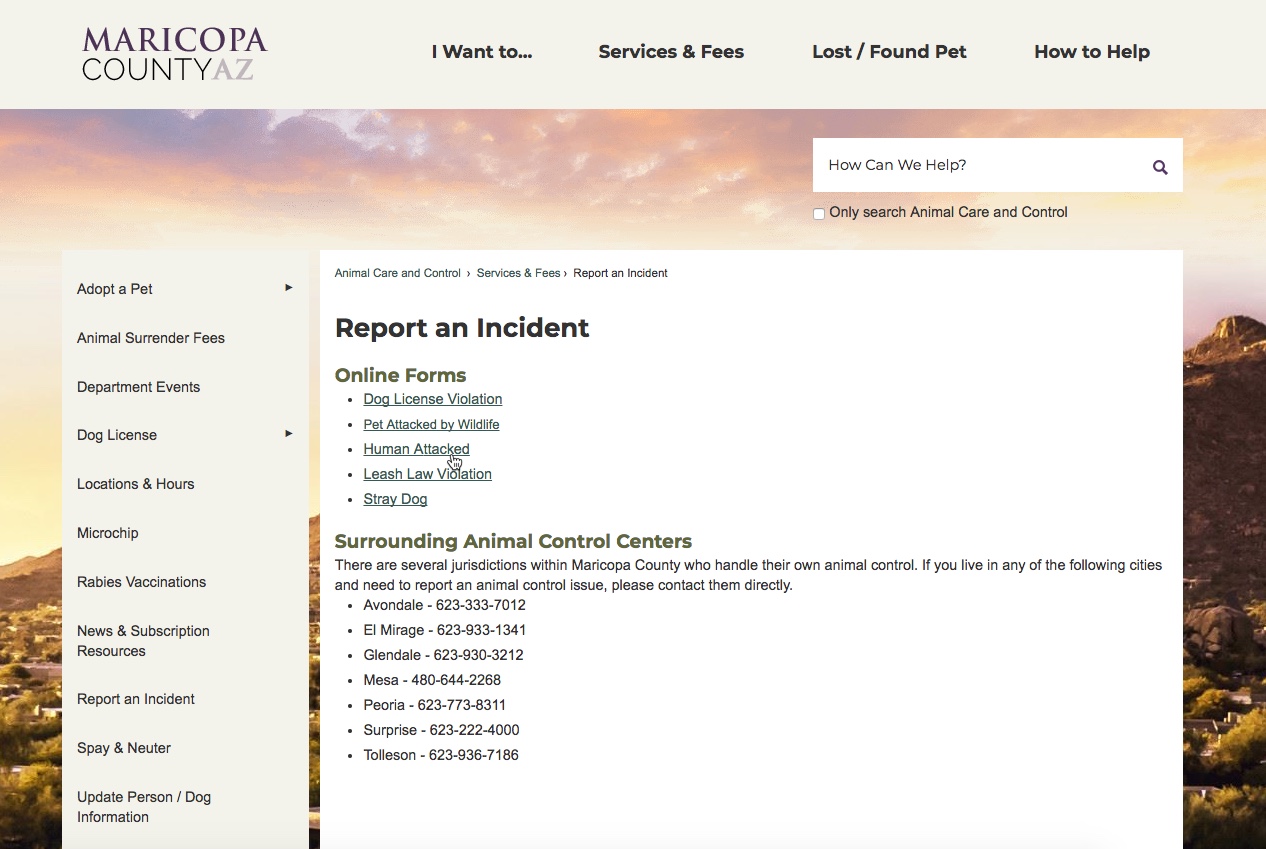 Follow breadcrumbs
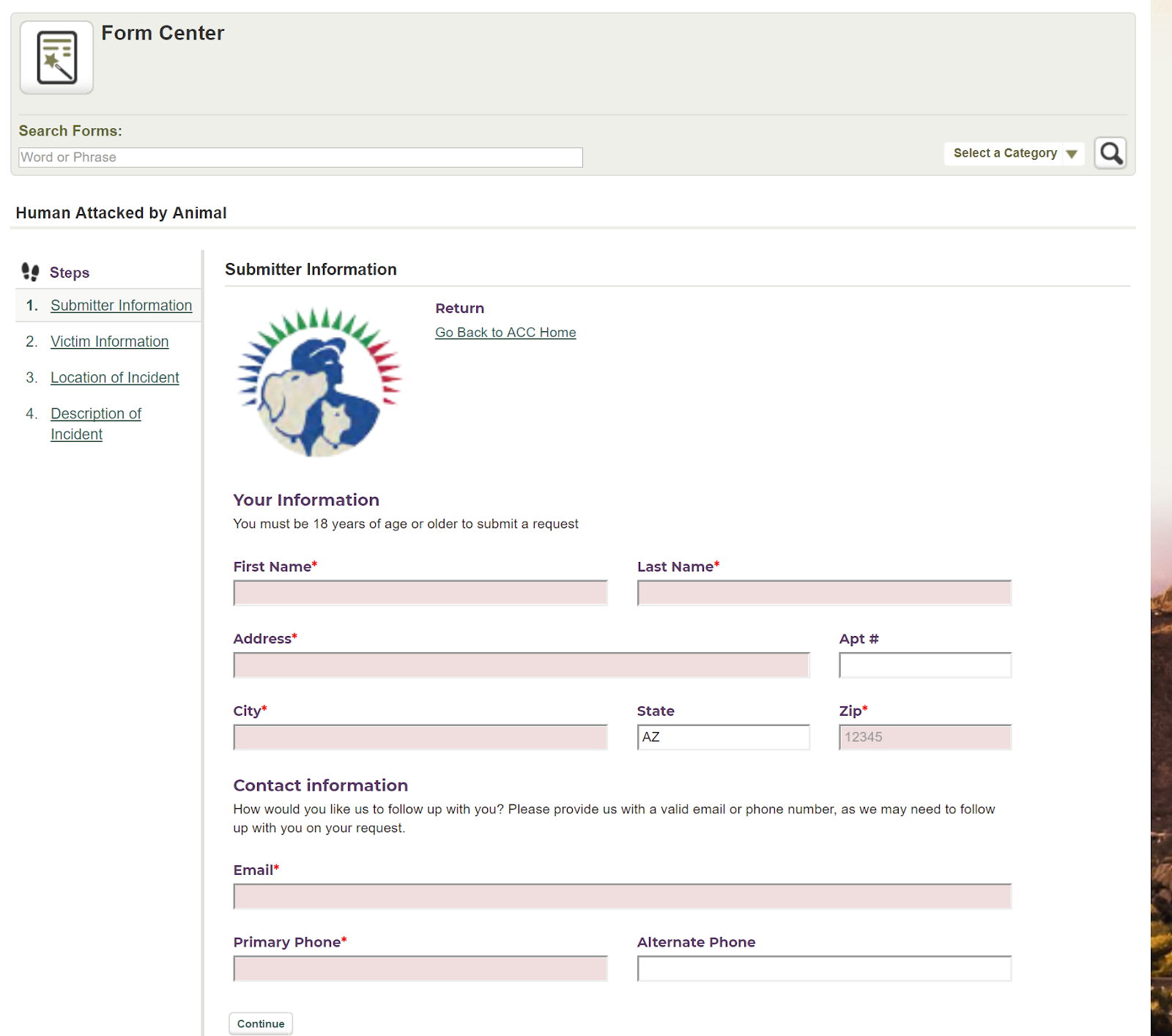 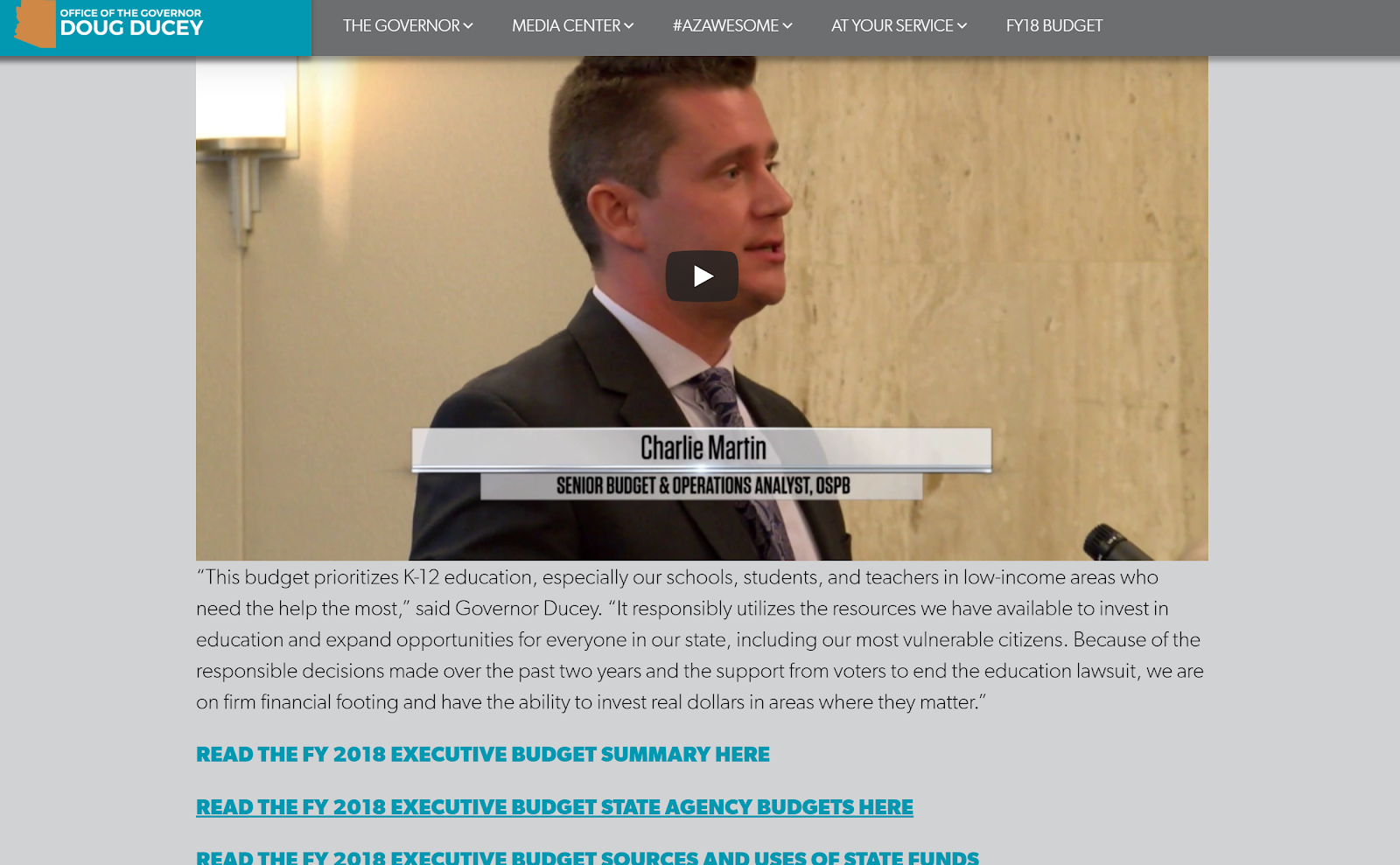 Names, not numbers, in budgets
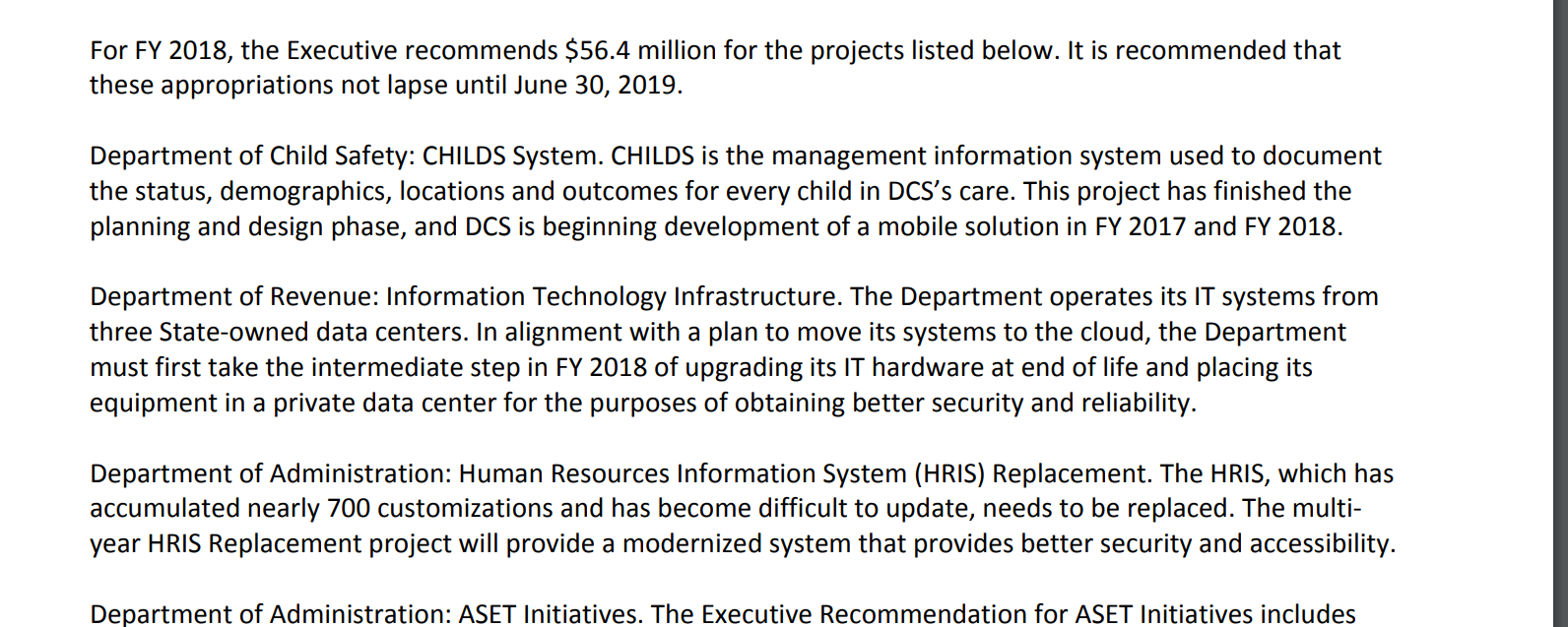 IT initiatives
Officials
Offices and departments
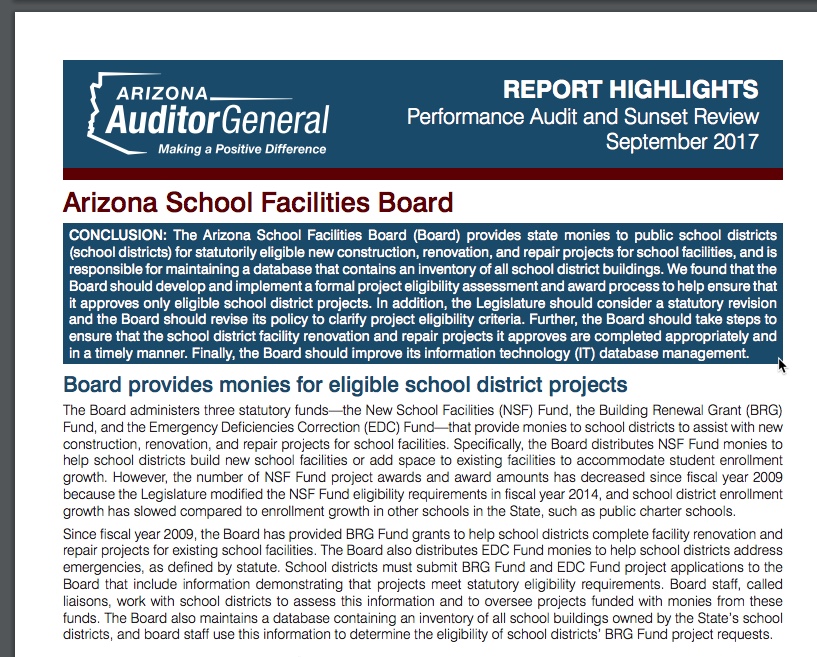 City, county and state audits
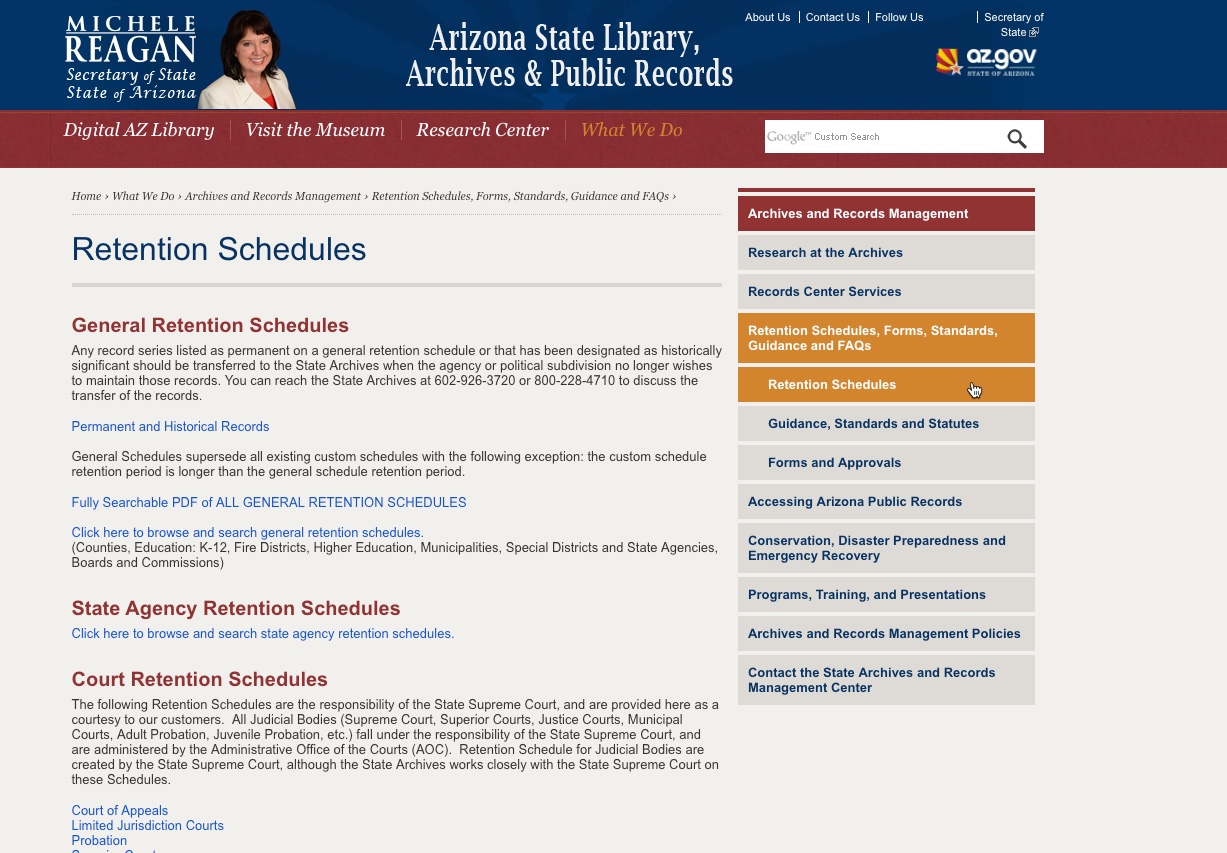 Records retention schedules
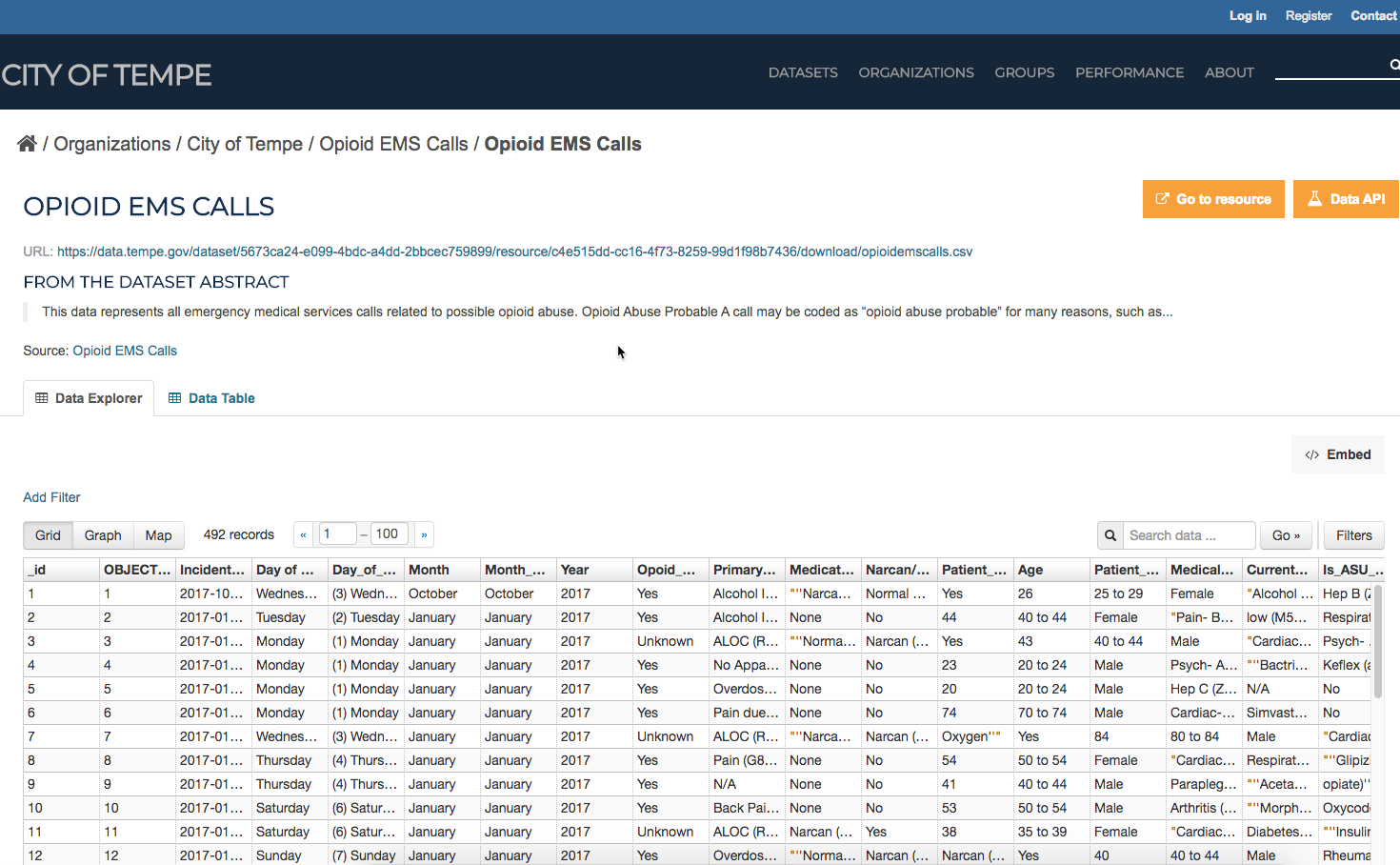 Look elsewhere
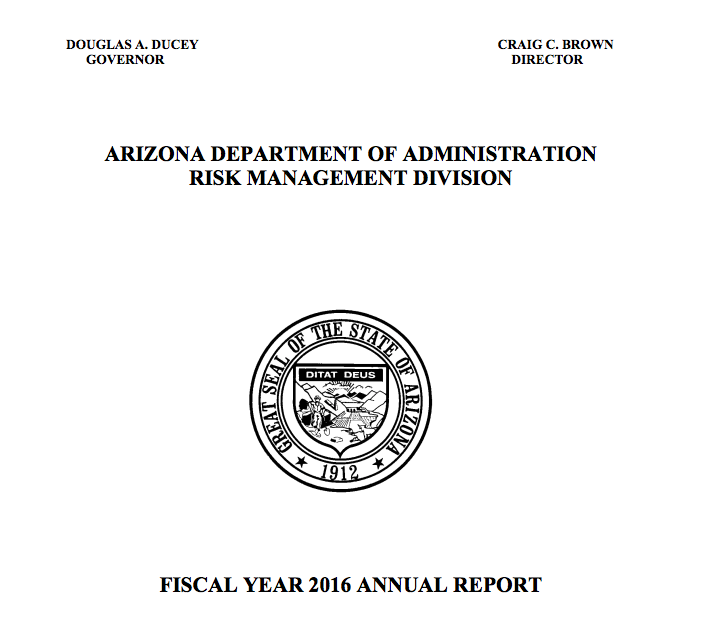 Work backwards
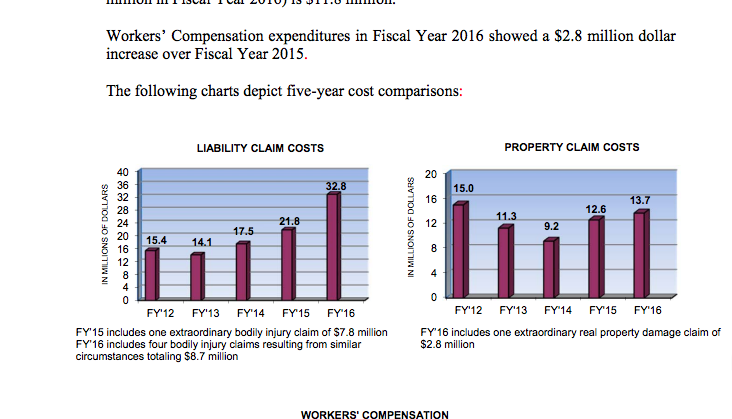 Common beat records *
Sports – Coaches’ salaries, player salaries, 
Government – Inspections, disciplinary records, lawsuits and settlements…
Health care – Death records, ACA markets, Medicare / Medicaid spending…
Criminal justice – Jail bookings, crime incidents, court dockets…
Education – Performance measures, vaccinations, budgets, teacher rosters…
Business and economics – IRS 990, tax return data, Census…
Politics – Voter registrations, campaign finance, lobbying…
* THIS IS NOT A LIST
How to get started?
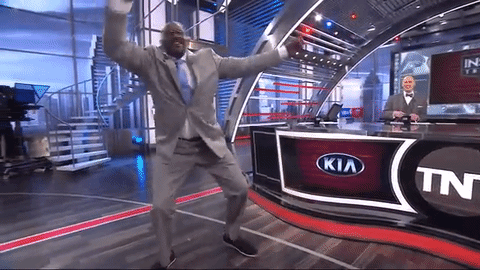 Envision success!!
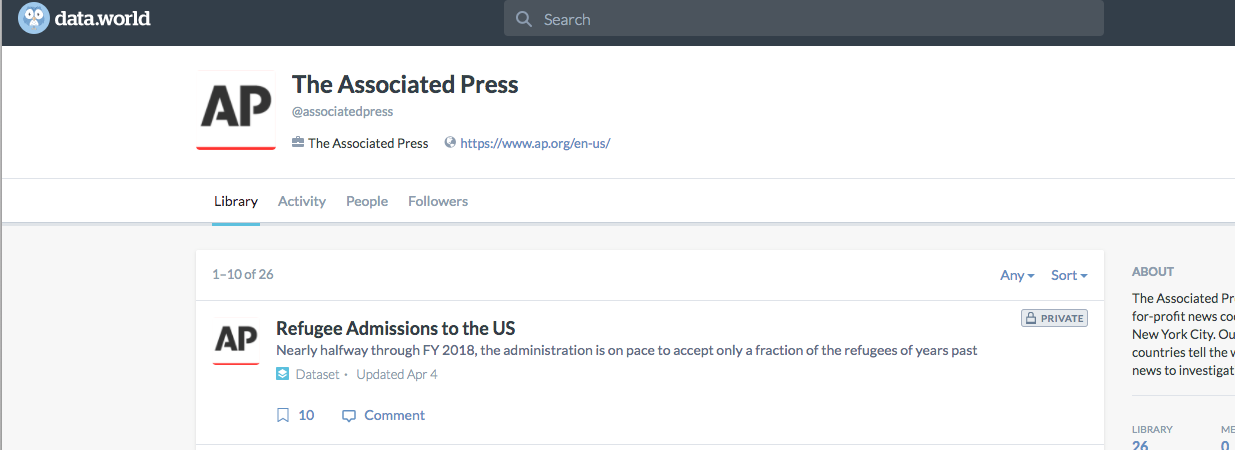 Easy data first
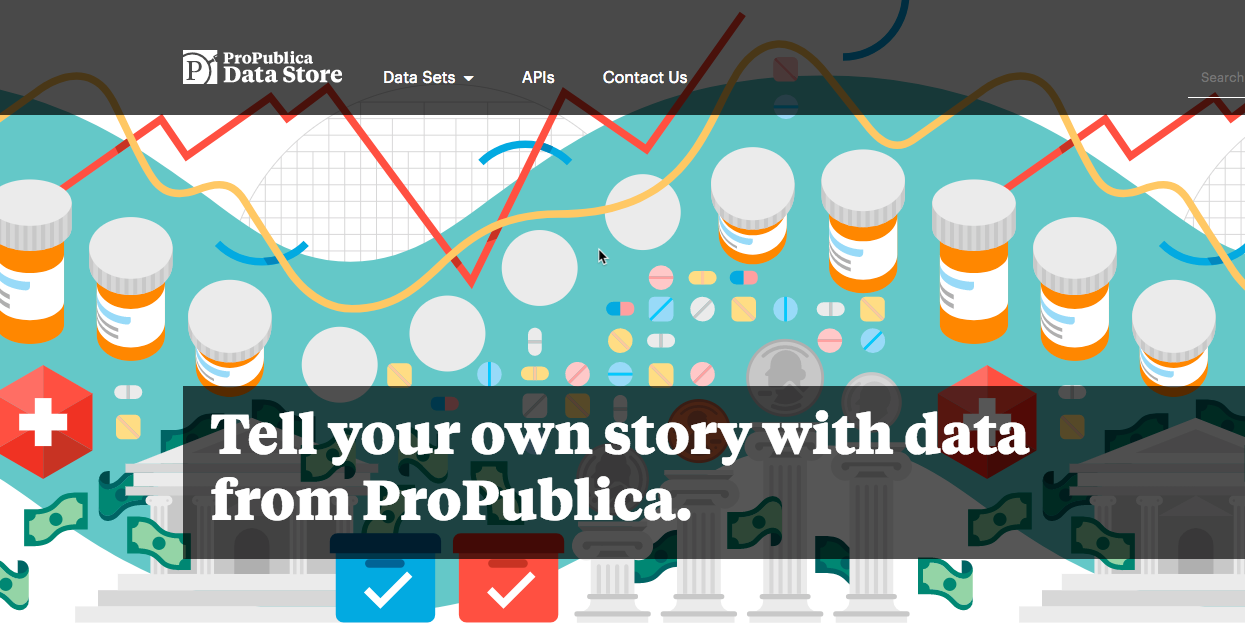 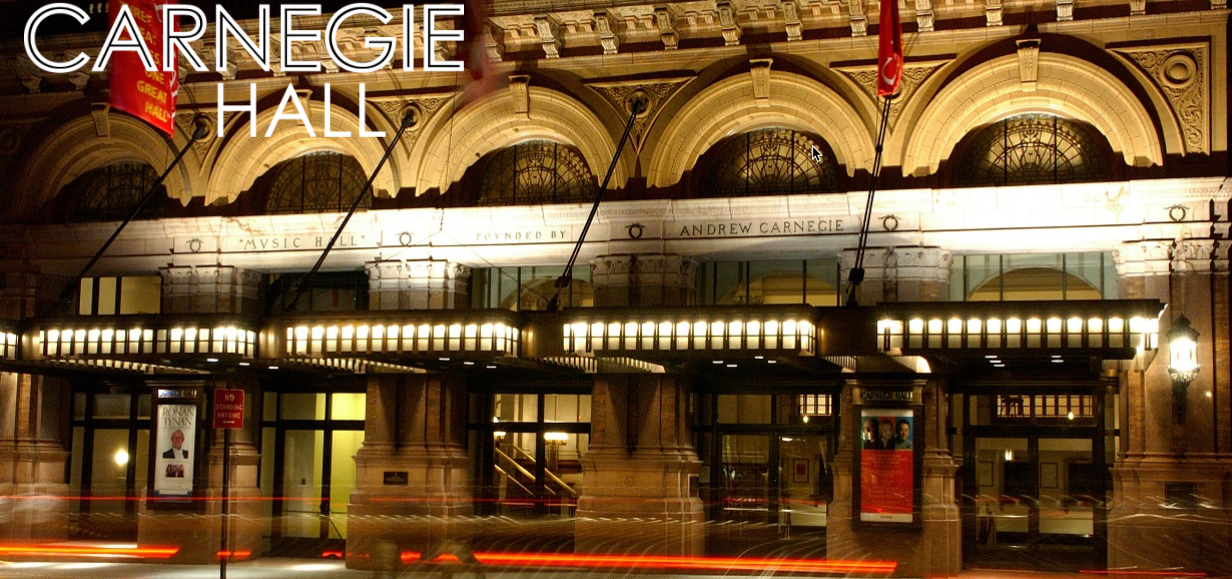 ”Practice, practice, practice…”
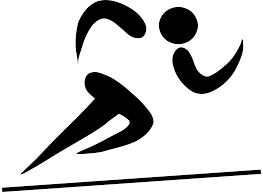 Let’s go!
Thank you!
Sarah CohenKnight Chair in Data JournalismWalter Cronkite School of Journalism / Arizona State Universitysarah.h.cohen@asu.edu / @sarahcnyt